The results of baseline test for 2013 HWRF implementation
Young Kwon, Vijay Tallaparagada and HWRF team
1
2013 HWRF pre-implementation test plan
2
2013 HWRF baseline configurations
1. Vortex initialization
     - Storm size correction – R34 and RMW
     - Hurricane filter domain is revised (smaller than that of H212)
     - Cold start use GFS vortex if a storm is weaker than 16m/s
2. Hybrid DA 
     - First guess is from GDAS 3, 6 and 9 hour forecast after vortex relocation
     - Data assimilation on outer domain only followed by vortex initialization 
     - GSI hybrid analysis using global EnKF forecast ensemble 
     - 80 members of global ensemble members are  given 75% weight to 
        background error covariance
     - GSI hybrid analysis using global EnKF forecast ensemble
3
2013 HWRF baseline configurations
3. Infrastructure and bug fixes
     - Change the preprocessors (prep_hybrid) for WP, resolution, vertical 
        interpolation
     - Lager innermost domain with more frequent physics calling time step
     - The vortex initialization codes are generalized for all basins (unibasin)
     - POM: removal of flux truncation 
     - Upgrade SW corner computation
     - Bug fix: GWD subgrid scale terrain, increase of ptsgm in WP, 10m wind 
        conversion(post)
     - Update the nest-parent interpolation and nest motion algorithm 
        (similar to Tim’s tracker algorithm)
     - MP physics feedback
4
2010-2013 
total verification statistics
5
ATL track
ATL intensity
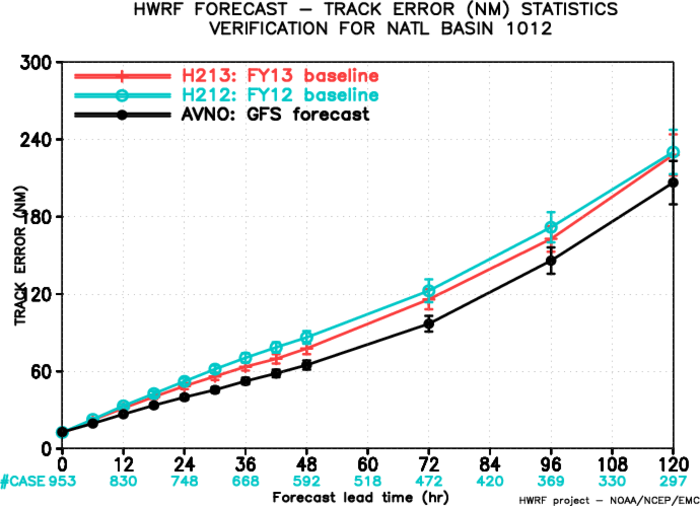 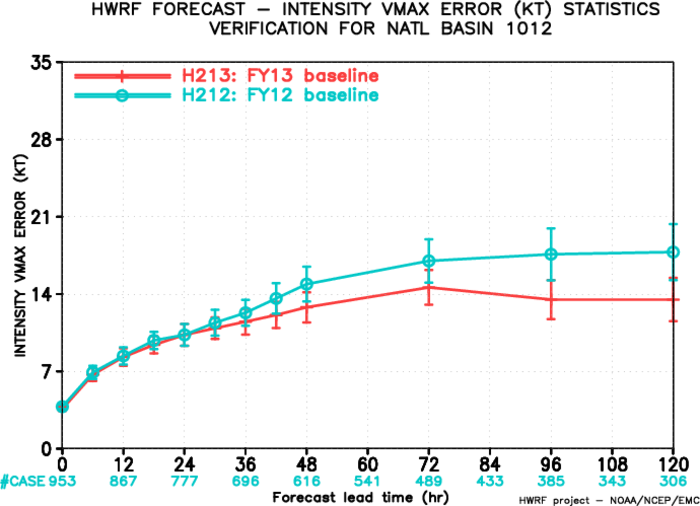 ~8%
~25%
H212 (2012 HWRF)
H213 (2013 baseline)
EP track
EP intensity
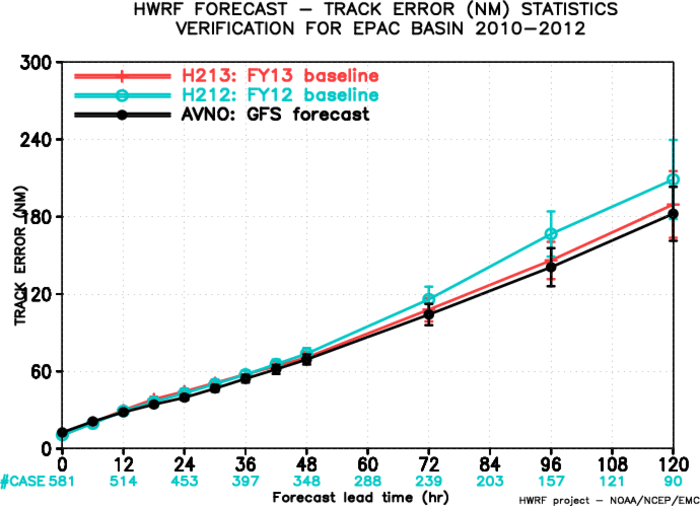 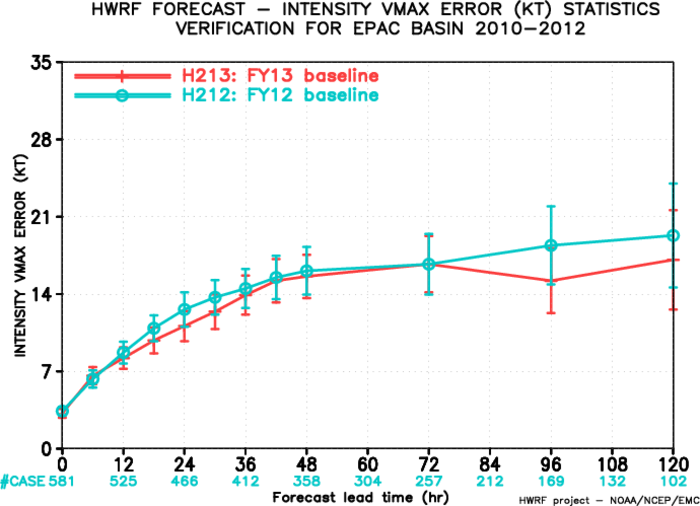 ~15%
~30%
6
2012 season
ATL intensity
ATL track
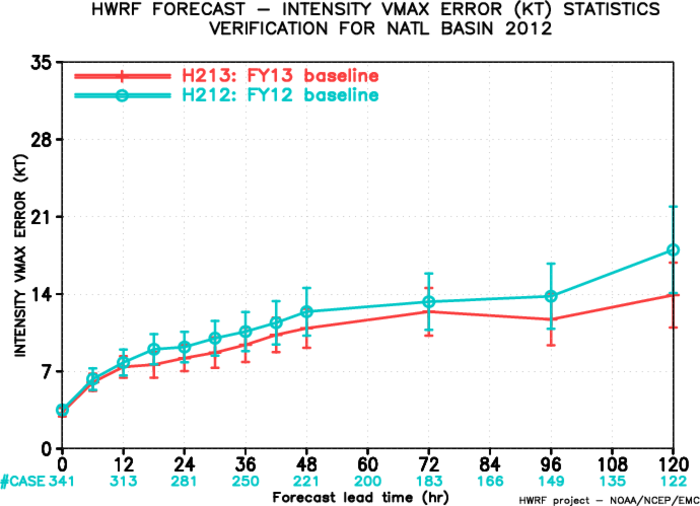 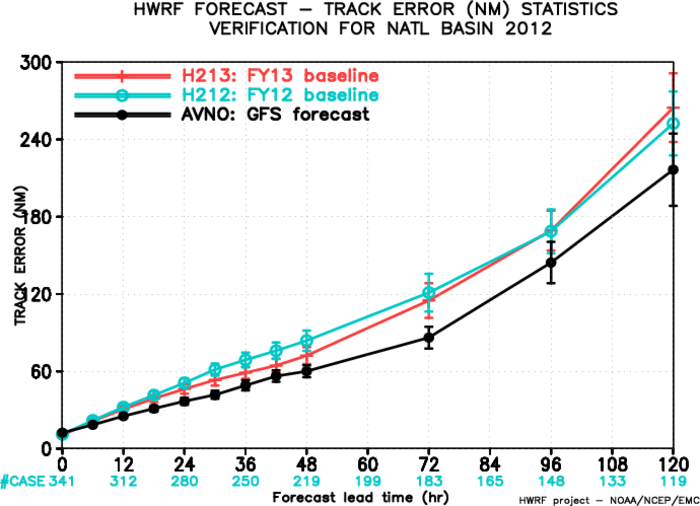 ~15%
~30%
H212 (2012 HWRF)
H213 (2013 baseline)
EP intensity
EP track
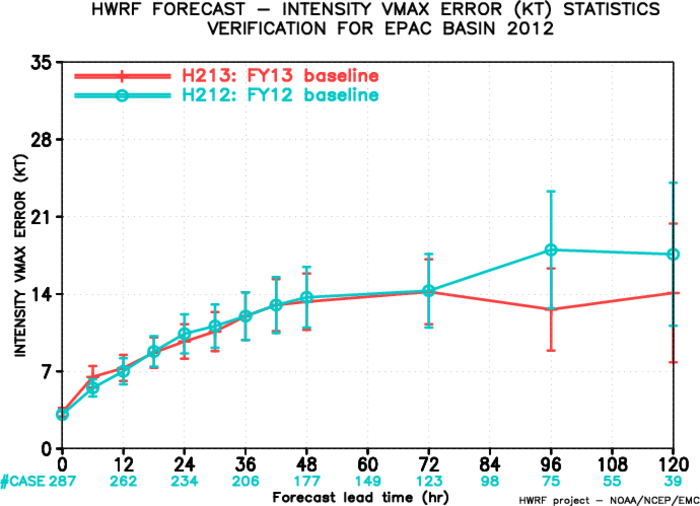 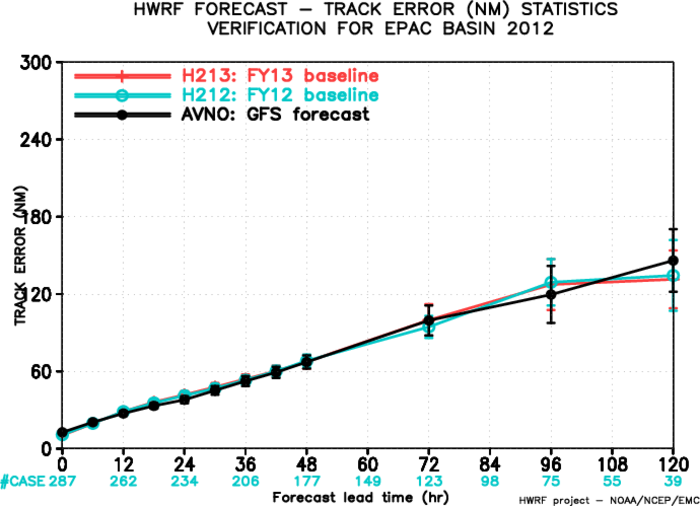 ~20%
7
2011 season
ATL intensity
ATL track
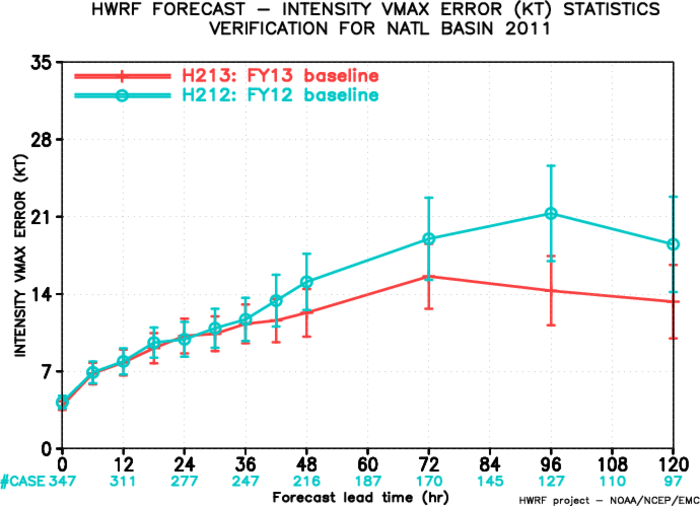 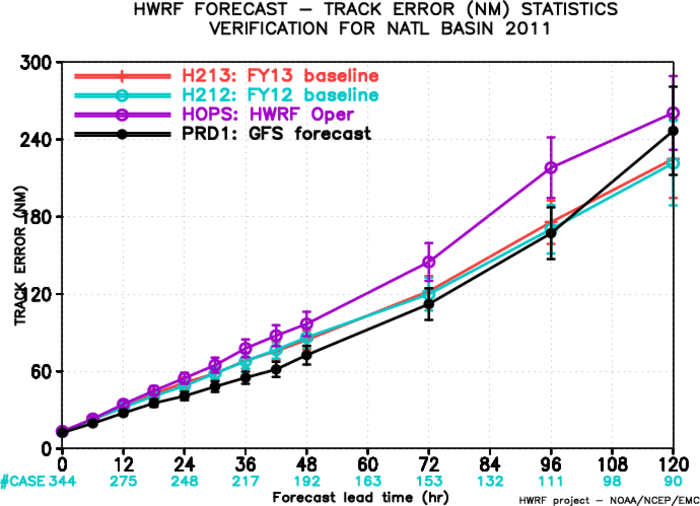 ~30%
H212 (2012 HWRF)
H213 (2013 baseline)
EP track
EP intensity
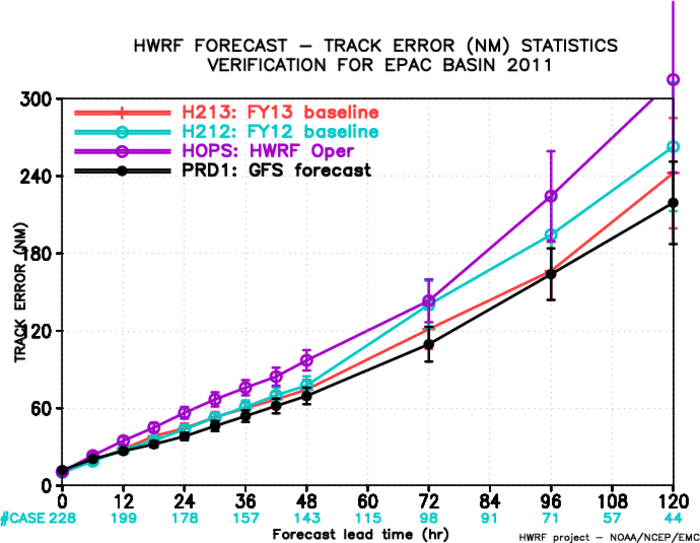 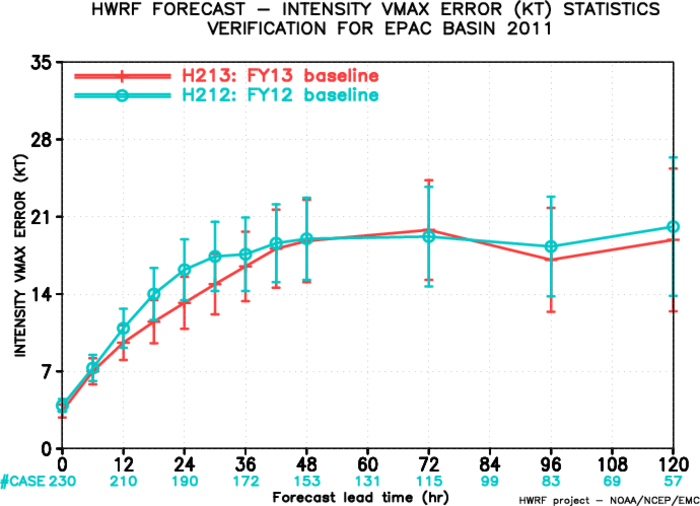 ~12%
~20%
8
2010 season
ATL track
ATL intensity
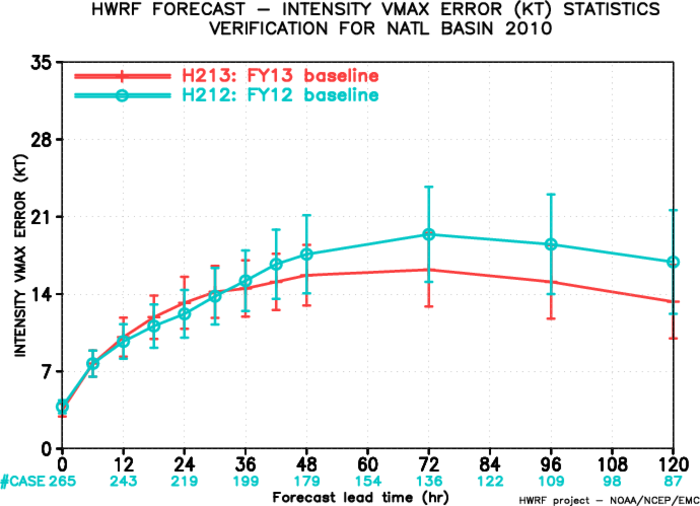 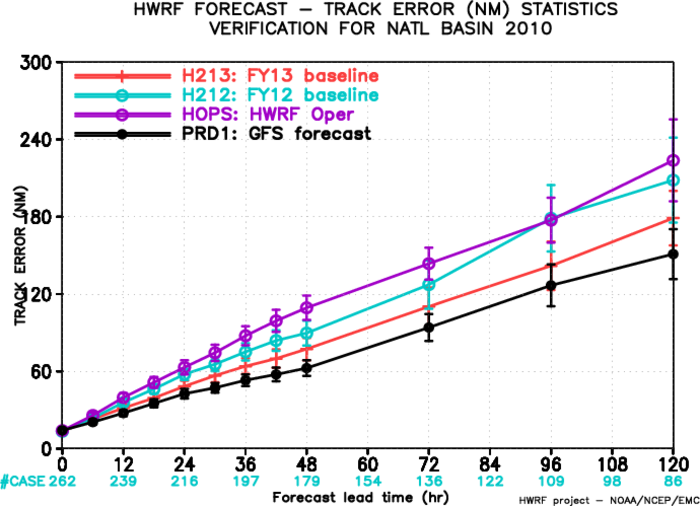 ~20%
~20%
H212 (2012 HWRF)
H213 (2013 baseline)
EP track
EP intensity
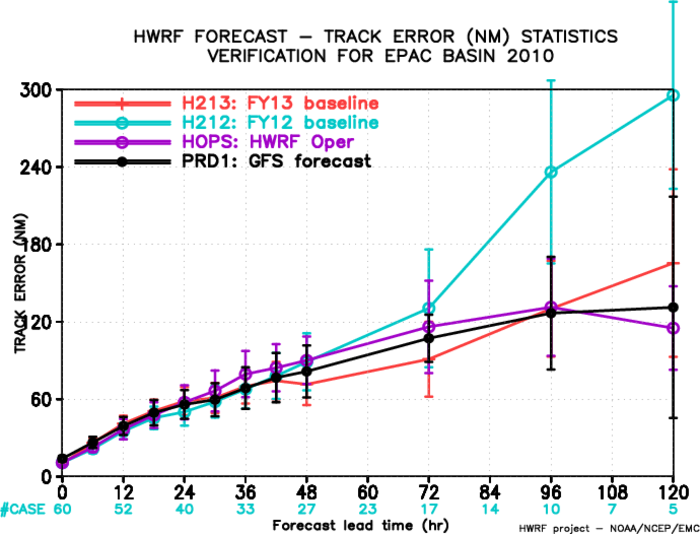 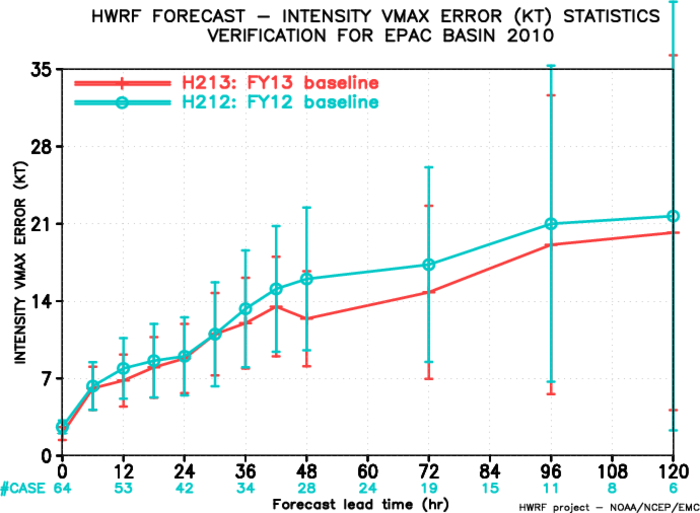 ~20%
~48%
9
Individual storms
10
H212                                   H213
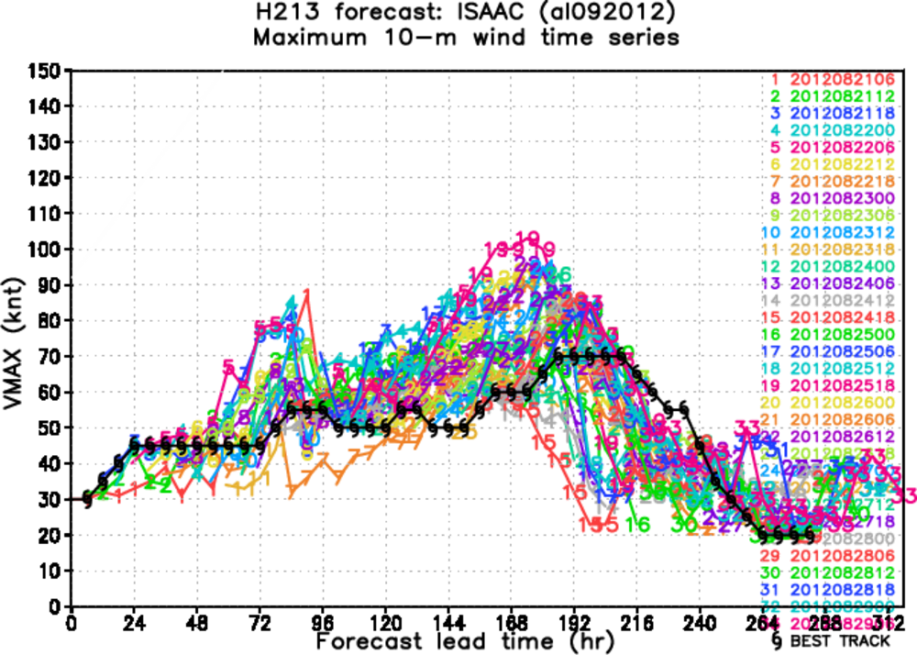 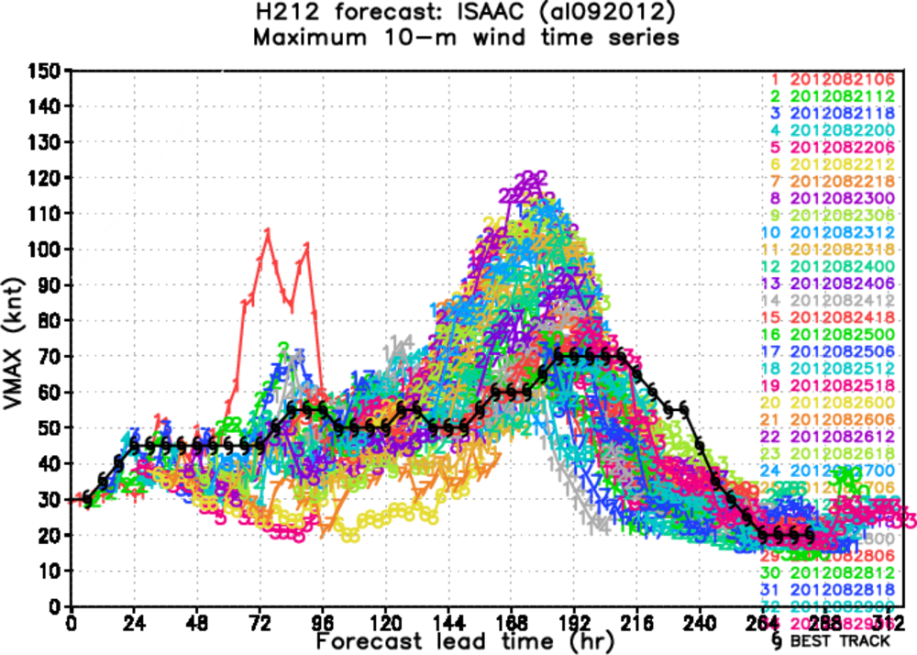 ISAAC
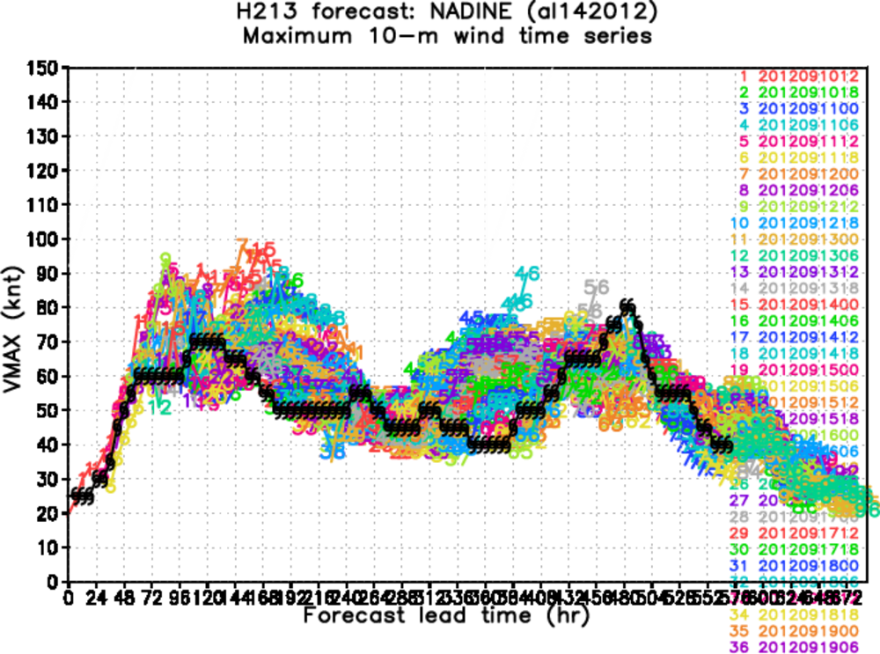 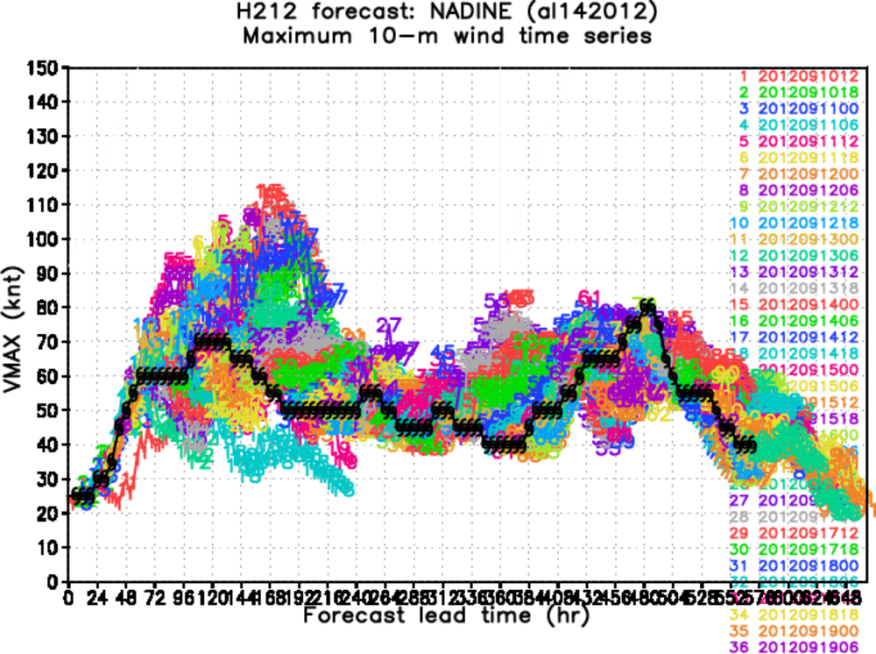 NADINE
11
H212                             H213
LESLIE
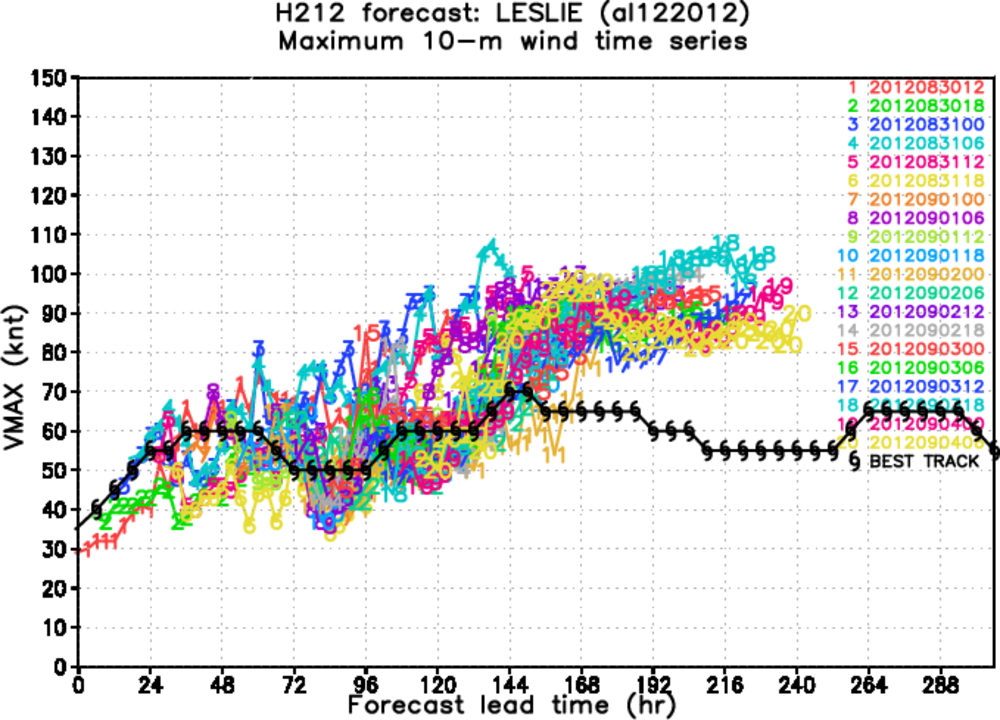 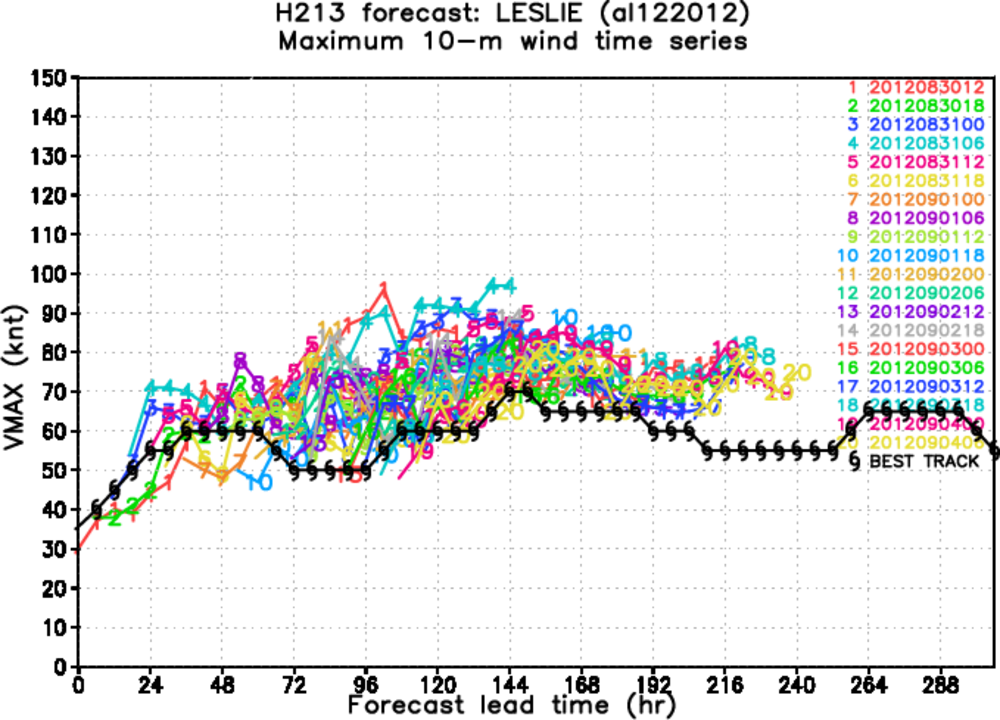 2013 HWRF baseline: http://www.emc.ncep.noaa.gov/gc_wmb/vxt/baseline/
12